Enseigner la fluence au c3
GVF -CPAIEN 9- 2021-2022
definition
QU’EST CE QUE LA FLUENCE ? 
« une lecture précise, assez rapide, réalisée sans effort et avec une prosodie adaptée qui permet de centrer son attention sur la compréhension». 
Selon Jean-Émile Gombert : 
«Tant que la lecture n’est pas automatique, le lecteur a le plus grand mal à comprendre ce qu'il lit. En effet, tant qu’elles ne sont pas automatisées, la lecture et l’écriture sont lentes, fatigantes, et surtout, les mécanismes élémentaires captent toute l’attention qui n’est donc pas disponible pour la gestion des idées en lecture ou en production écrite.»
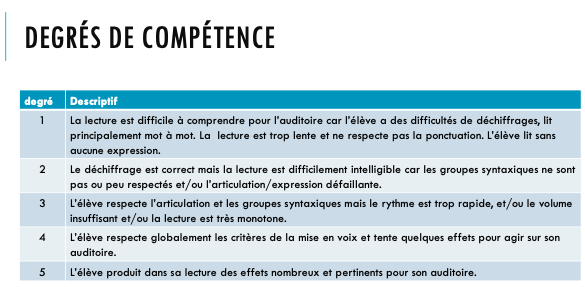 Mise  EN PLACE DES SÉANCES DE « FLUENCE »
Expliciter les erreurs :- Revenir avec l’élève sur les mots qui lui ont posé problème, lexique et CGP complexes 
- Quand la lecture est suffisamment fluente (80 mots par minute), demander à l’élève de tenir compte des points et des virgules et d’essayer de mettre l’intonation, 
- Expliciter le regroupement syntaxique. (groupes syntaxiques, groupes de souffle..)
Observer les progrès : 
- L’observation des scores va permettre à l’élève de prendre conscience de ses progrès.
La fréquence
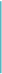 La lecture continue doit faire l’objet d’un enseignement spécifiqueDes séances rapprochées sont recommandées :- 3 séances d’environ 30 minutes par semaine,- le même texte est travaillé sur 3 à 4 séances à raison de 3 lectures par séance. 
Ne plus opposer la lecture silencieuse et la lecture à voix haute mais les associer car ils visent des objectifs complémentaires : 
- La lecture silencieuse vise avant tout la compréhension, 
- La lecture à voix haute permet de travailler l’expression et la communication, montre aussi la compréhension. 
  
LIRE TOUT LE TEMPS
Préparer la séance
Avant la lecture :Préparer la lecture : expliquer le lexique inconnu, comprendre le texte, s’entrainer .Apprendre à repérer un groupe de mots : segmentation du texte 
Apprendre à utiliser la ponctuation. S’entraîner à l’articulation (liste de mots...) Apprendre à faire les liaisons
DES OUTILS
- Textes de lecture Vélociraptor CE et CM 
https://www.ac-paris.fr/serail/jcms/s1_1950879/en/travailler-la-fluidite-de- lecture-la-fluence 
- Fluence (édition La Cigale)- Les listes infernales (listes de mots pour s’entraîner à l’articulation) 
https://mamaitressedecm1.fr/wp-content/uploads/2016/08/Leslistesinfernales.pdf - Lire par groupe de sens : http://sylvain.obholtz.free.fr/crbst_235_m.html
Dans un château, un magicien vient d’entrer. Le roi l’amène tous les jours dans sa tour d’argent. La reine a dit que le magicien était habile : il peut transformer, réduire les géants, faire rire ou pleurer. Dans le château, il aide les amis du roi et il transforme ses adversaires. 
... 
Dans un château,un magicien vient d’entrer.Le roi l’amènetous les jours dans sa tour d’argent.La reine a ditque le magicien était habile :il peut transformer,réduire les géants,faire rire ou pleurer.Dans le château,il aide les amis du roiet il transforme ses adversaires.
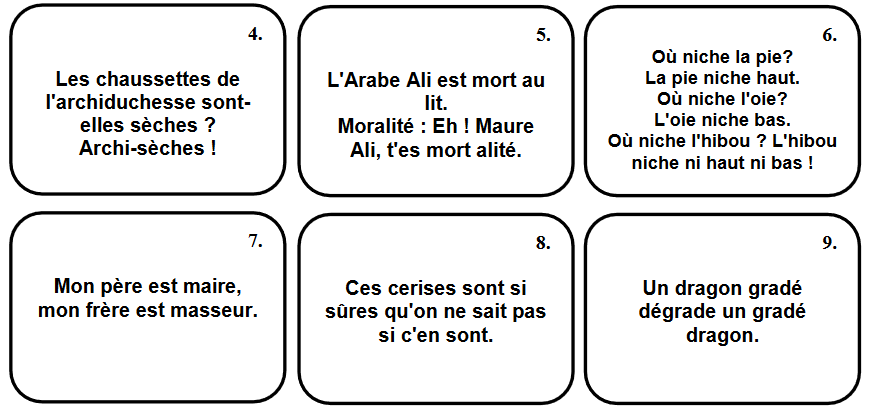